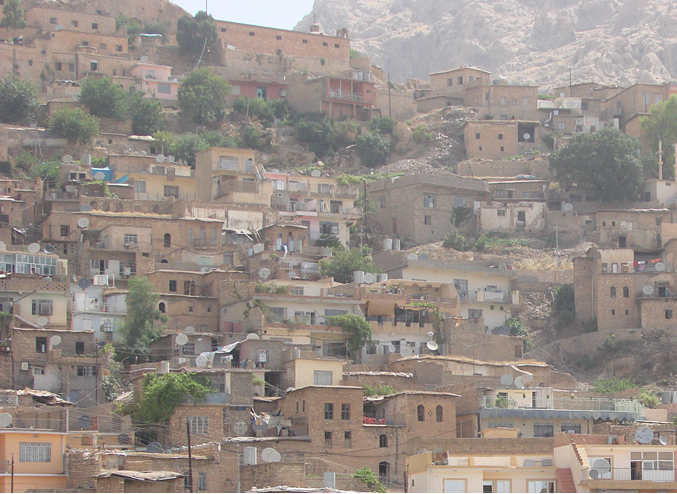 The impact of climatic characteristics on the sustainable design of Mountain building Cities
Akra residential building as a case study
D. Ibrahim Omer Sherkho                                   Raeed S. Ahmed Al - numman
Professor   Assistant                Lecture
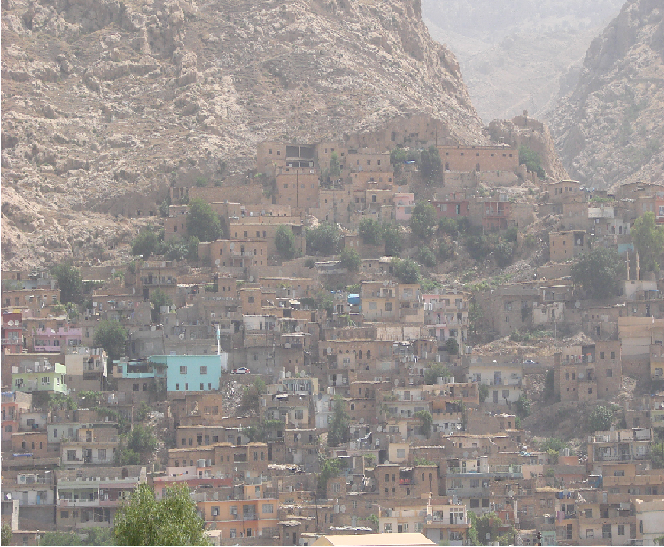 There is no doubt that the concept of sustainability is not a new or innovative term, but rather a concept of its traditional architecture in different throughout the world from ancient times, through experiential compatibility with the environment and efficient exploitation of natural environment resources. The development of experience  over the years, architecture was the primary means created by man to protect him from, the conditions of the harsh external environment by exploiting natural energy sources such as sun, wind and soil potential.
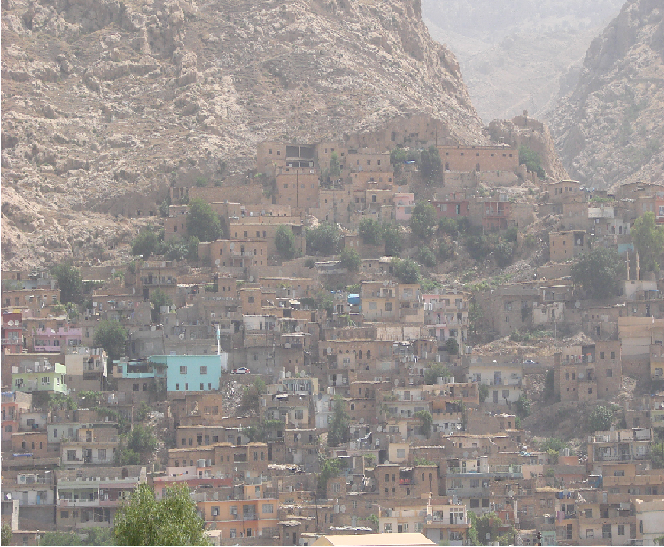 The principles of sustainability that interfere with the social organization and the human behavior of the society have been reflected on the urban production both at the level of planning standards of cities and urban clusters or the features of traditional architecture derived from the content of the teachings of Islam and the customs and traditions prevailing in society.
This research aims to define the concept and principles of sustainability in the traditional architecture in general and Especially the buildings of mountain cities, practical section , applied through the analytical of Akra city traditional buildings as a case study..
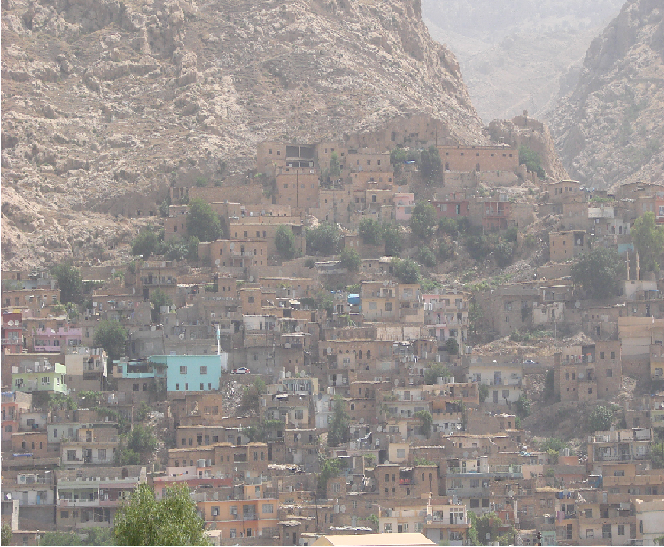 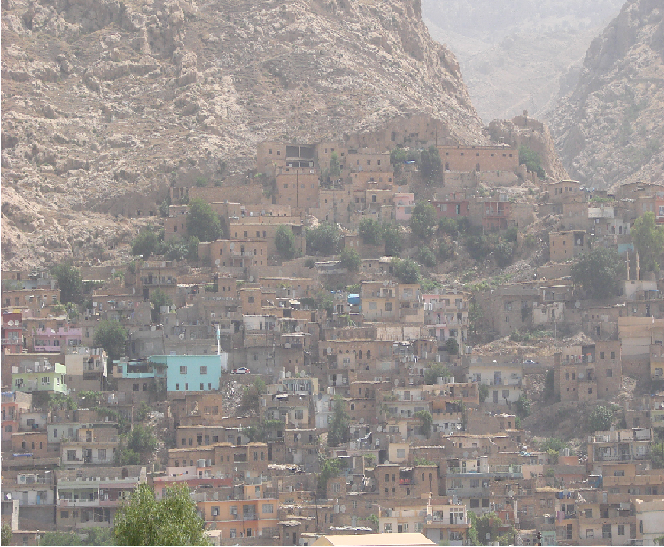 Research Structure
.	Introduction
Akra is one of the most beautiful cities of Kurdistan with its brilliance, fascination, elegance and unique cultural and archaeological construction. This beautiful city is characterized by its built style at the foot of mountain, which lies on it in the Kurdistan region of Iraq in the 70 km northeast of Mosul, 90 km from the capital Erbil and 110 km Dohuk city. Akra was built in the meadow and located on the slope of its ancient citadel in natural composition such as the Romanian amphitheater.
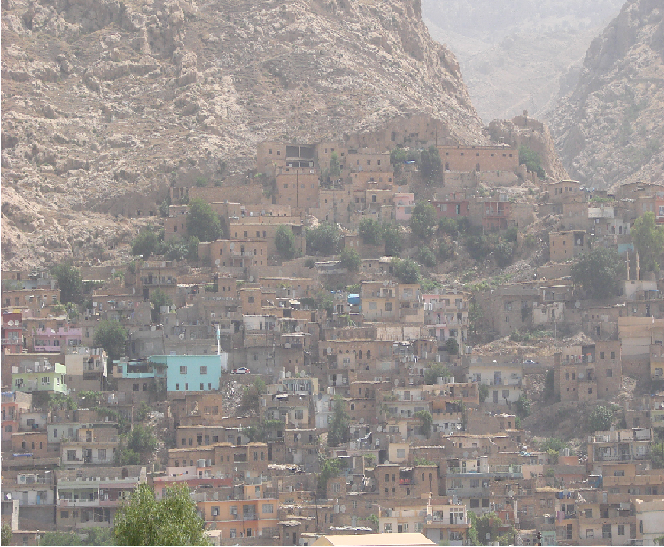 Controlling moisture is important to protect occupants from adverse health effects and to protect the building,
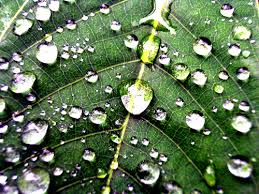 Difference between two regions causes difference in pressure and the difference in pressure makes wind.
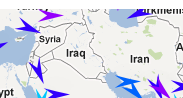 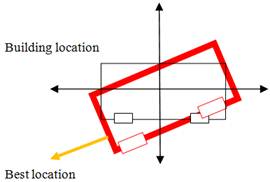 It is usually expressed in hours per year, or in (average) hours per day
Climate main factors
The climate in Kurdistan
The climate of Kurdistan region has been identified according to Koppen classification as arid and semi-arid climate (steppe - BSh and Mediterranean ). It is hot and dry in summer and cold and wet in winter, with short spring and autumn seasons compared to summer and winter [14]. In winter, Kurdistan region falls under the influence of Mediterranean cyclones that moves east to northeast over the region.
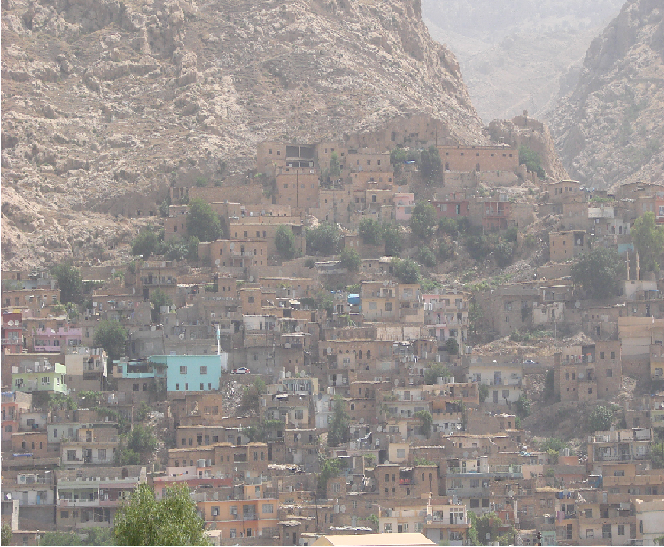 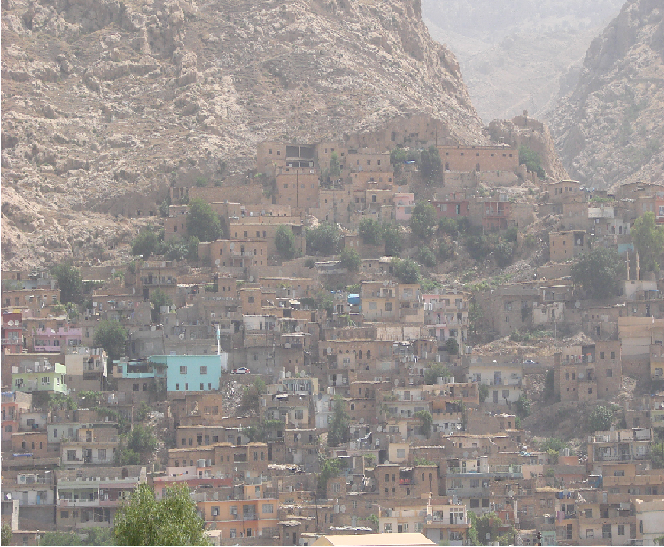 Research case (issue)
 Lack of knowledge about the influence of climatic factors in determining in the general characteristics of local architecture in akra city.
 Research Hypothesis
The climatic factors are influence in the formation of elements of architectural design and give the functional and expressive impression of the residential architecture of the Akra city, which was characterized by architecture consistent with climatic factors
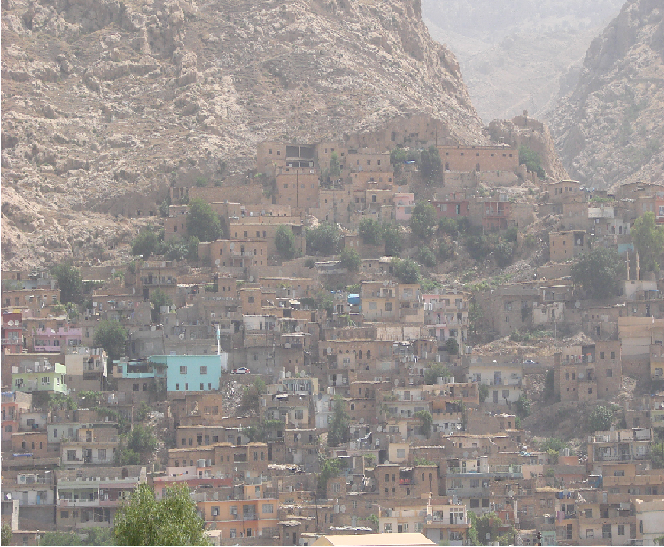 Results of city planning 
 The planning of Akra city follows the traditional fabric cities planning, with alleys and narrowness streets without open squares. It has a length and zigzag shapes which requires an optimal solution to obtain natural light from the sun as well as ventilation. That led to take a unified direction to the movement form of pedestrian , 
This trend is parallel to the lines of the sun and the common direction of the wind. Then these alleys are naturally conditioned, due it receive the sun throughout the half day. Because if it was perpendicular to the lines of the sun and the direction of the wind it cannot be diluted and receive the sun.
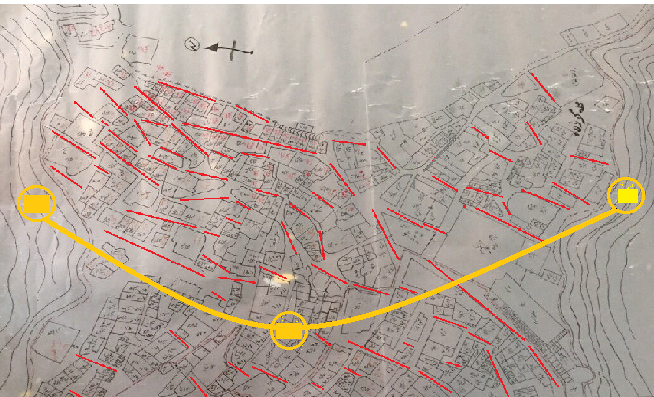 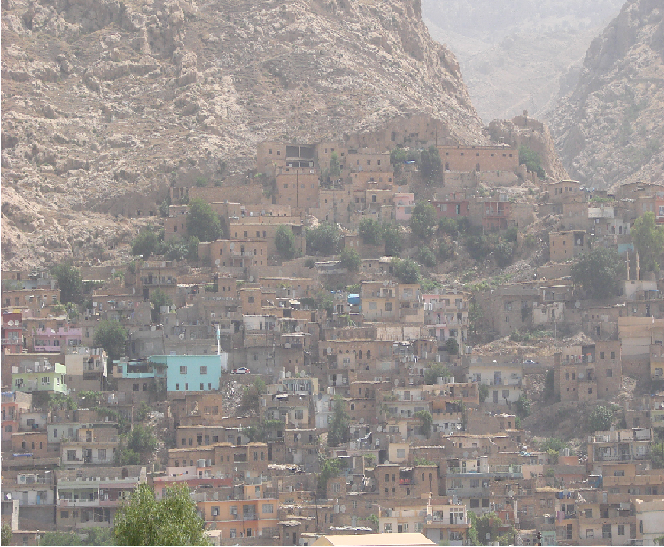 Result of building orientation
The most residential units of Akra city have a best orientation, the main façade of these unites are one of this direction (south, south east, south west) .this orientation is the best for climatic design in Kurdistan region.
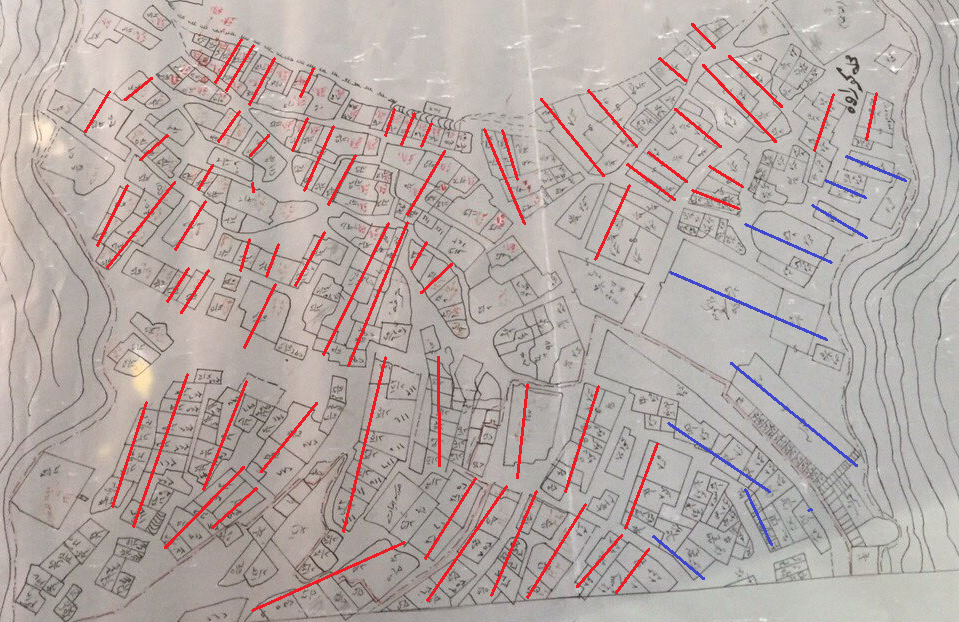 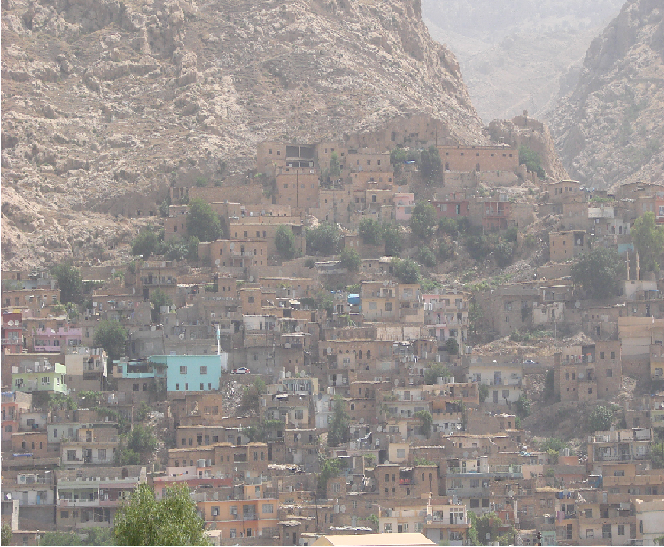 Results Design factors 
The façades of the buildings in the local building of Akra consist of a group of elements that distinguishes the form and pattern of this architecture from other local buildings. The façades of the buildings belong to the place through the building materials which appear in their natural colors. The elements of the façade define the environmental and construction treatments.
The openings are of great importance in influencing the properties of the visual composition of the facades. The expression differed according to the different buildings.
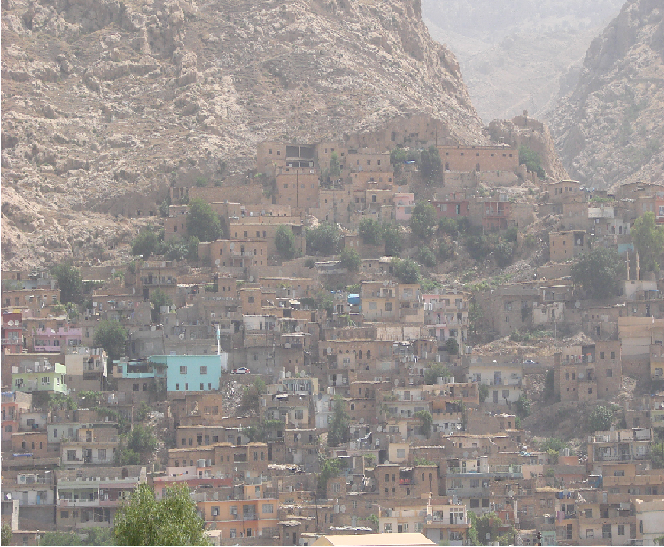 Building entrances
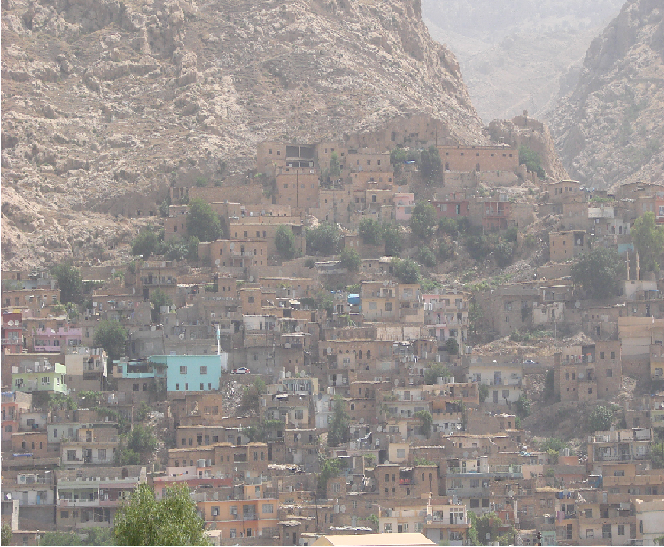 Building windows types
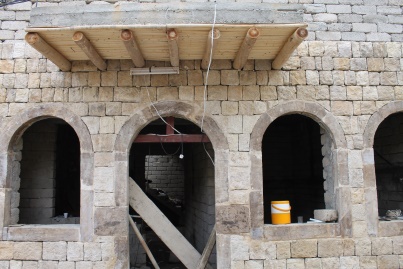 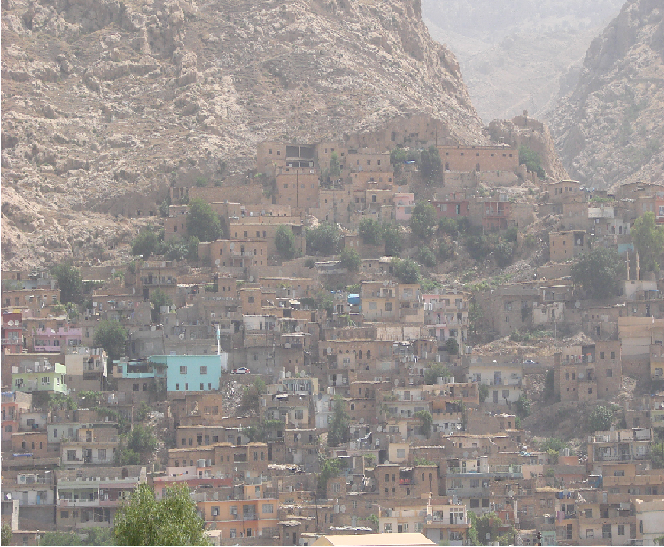 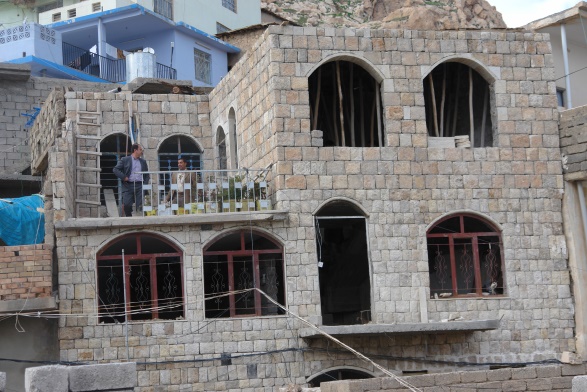 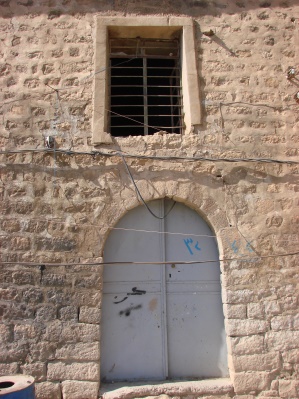 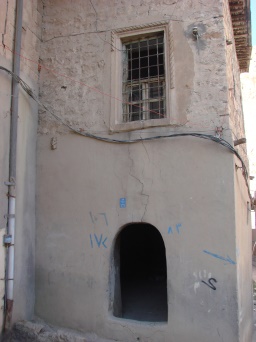 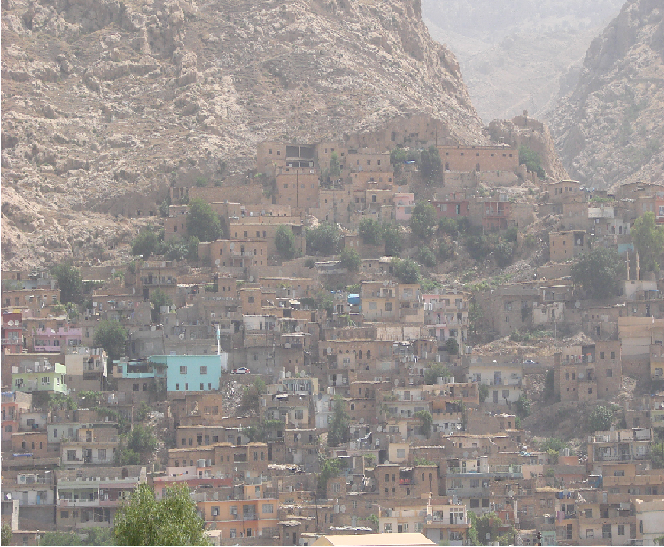 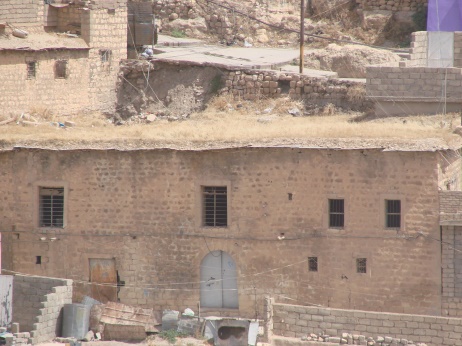 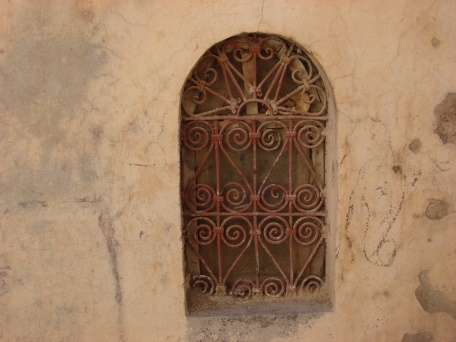 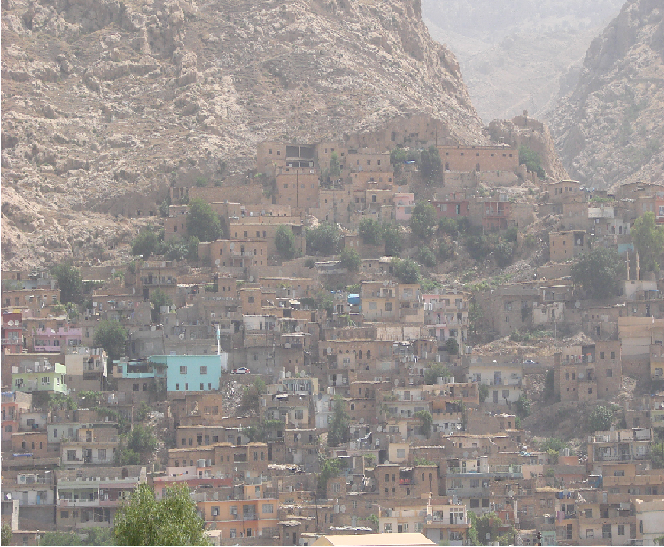 Results of the construction factors
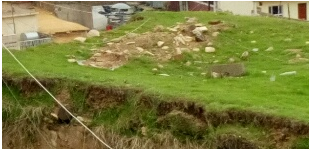 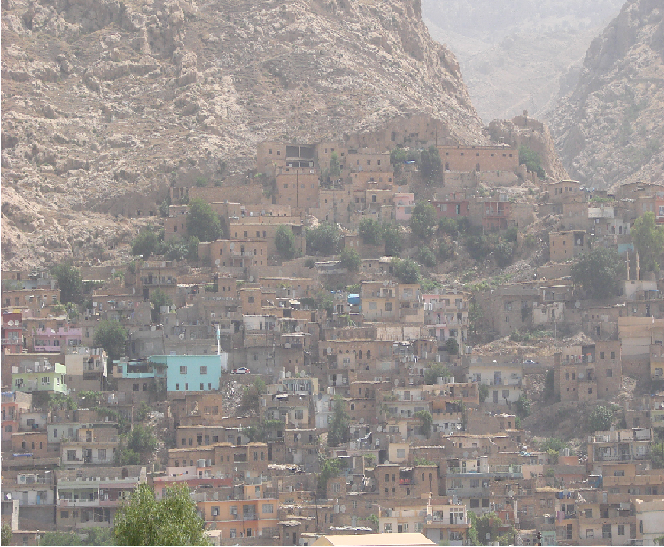 results of Materials
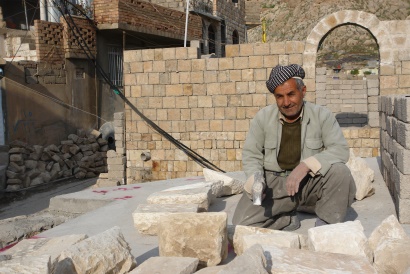 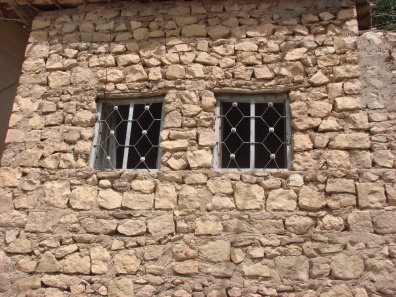 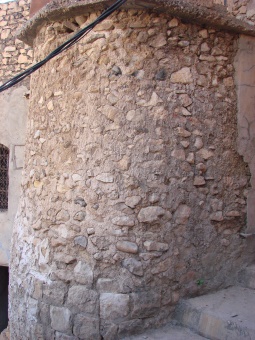 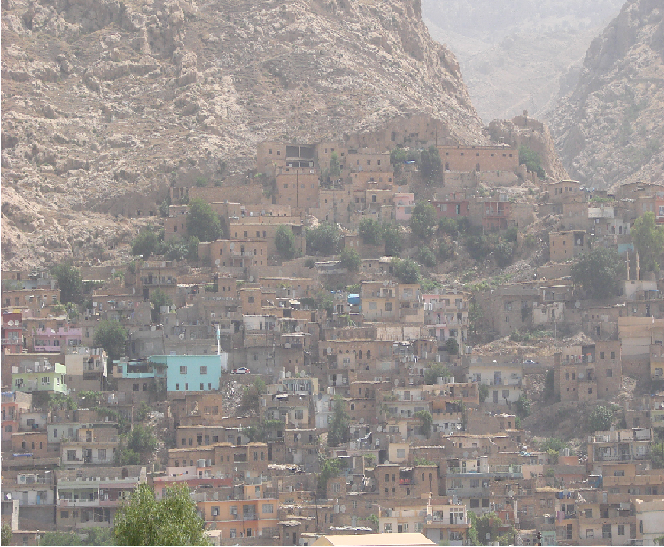 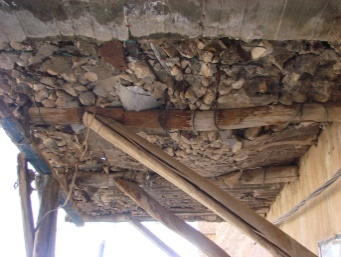 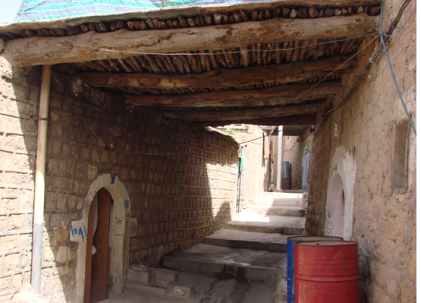 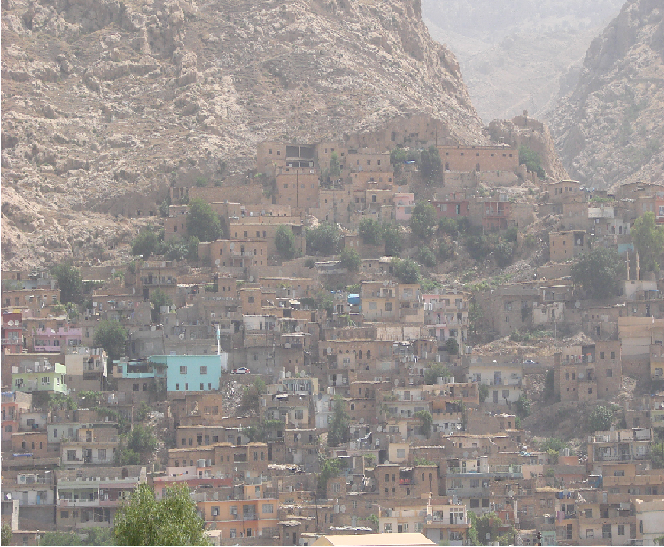 7. Conclusion
1. The directions of narrow alleys unified directions to the movement form of pedestrian; this trend is parallel to the lines of the sun and the common direction of the wind. Then these alleys are naturally conditioned
2. The orientation of most residential units in Akra city  is the best for climatic design in Kurdistan region, and this is one of the most important solution in the sustainable design .
3. The body of these buildings is from stone, and coverage of its roof and ceiling is from wood bars and thatch. These materials have good heating resistance and capability to keep the heat inside the stone and resistant and heavy materials are used to foundation of the moisture. 
4. The buildings of these regions are built in the earth, in these regions , stone buildings make city contexture compatible.
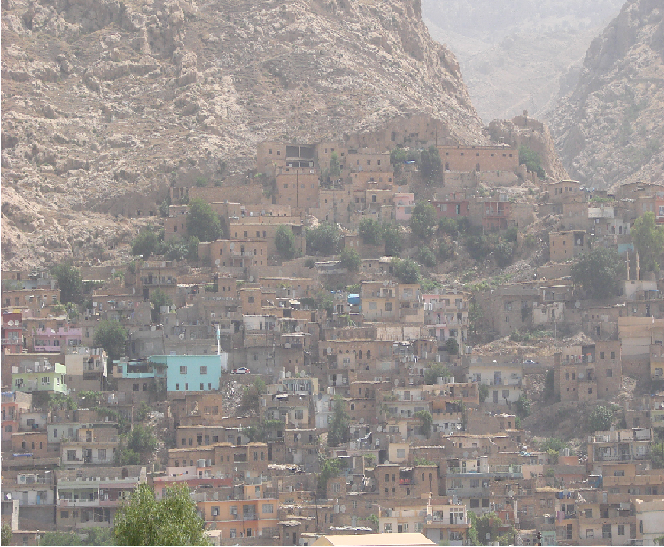 5. The thick walls and flat roofs and covered from wood and sand are the best a suitable insulation from heat and cold, more economic in the mountainous areas cities and compatible with the environment.
6. The façades of residential buildings in the Akra residential building are simple facades. Their elements are organized in a clear and simple system. They are often abandoned in both horizontal and vertical forms. However, there are some added ornaments. 

7.The frames around the openings executed from gypsum or Wood  to focused the light . while the horizontal bars - from wood - above the windows and stands out from the bearing wall about 20 cm , to protect the  wooden windows from rain and shading from the sun and to add more beauty on the facade and They may be simple without any decoration .
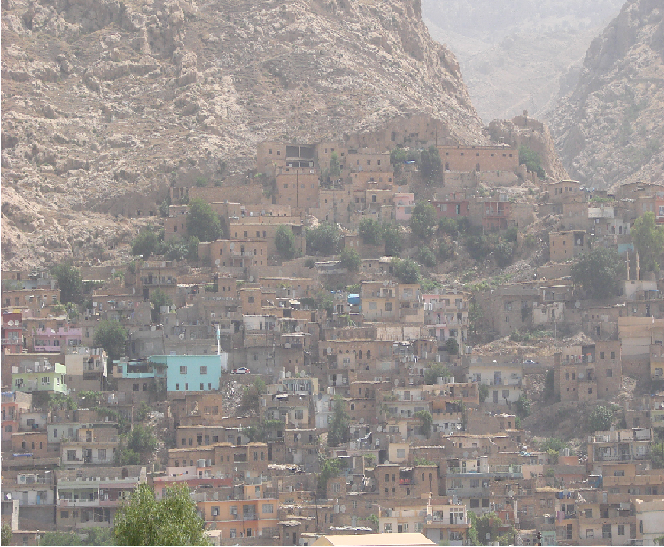 8. The façade system in the Aqra city is characterized by simplicity , abstraction without architectural decoration .
9. The frames  of entrance openings  are built by stones and are headed with  a semicircular contract has a small openings to entering the light.
10.  false windows are hollow openings in the wall, and it have a aesthetic function , to break the boredom in the facades.
11.  A small hole is placed on the top of the semicircle  windows in a double or individual way on the sides of the arch and its functional purpose is to renew the air. In the space.
12. The wood is used heavily (it is a natural material Abound at the site)
a. it used for making windows .
b. another kind  is used  to protect the wooden windows from rainfall and shading them from the sun, while wooden bars are used as amian element in making the sand roofs .
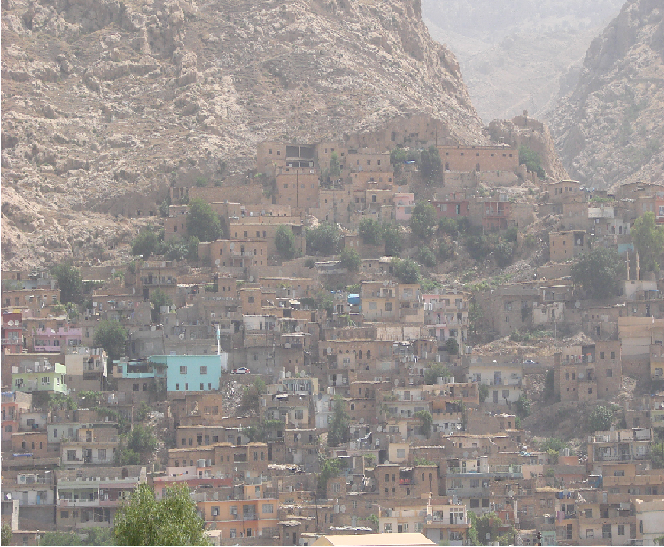 Attention
For
Thanks